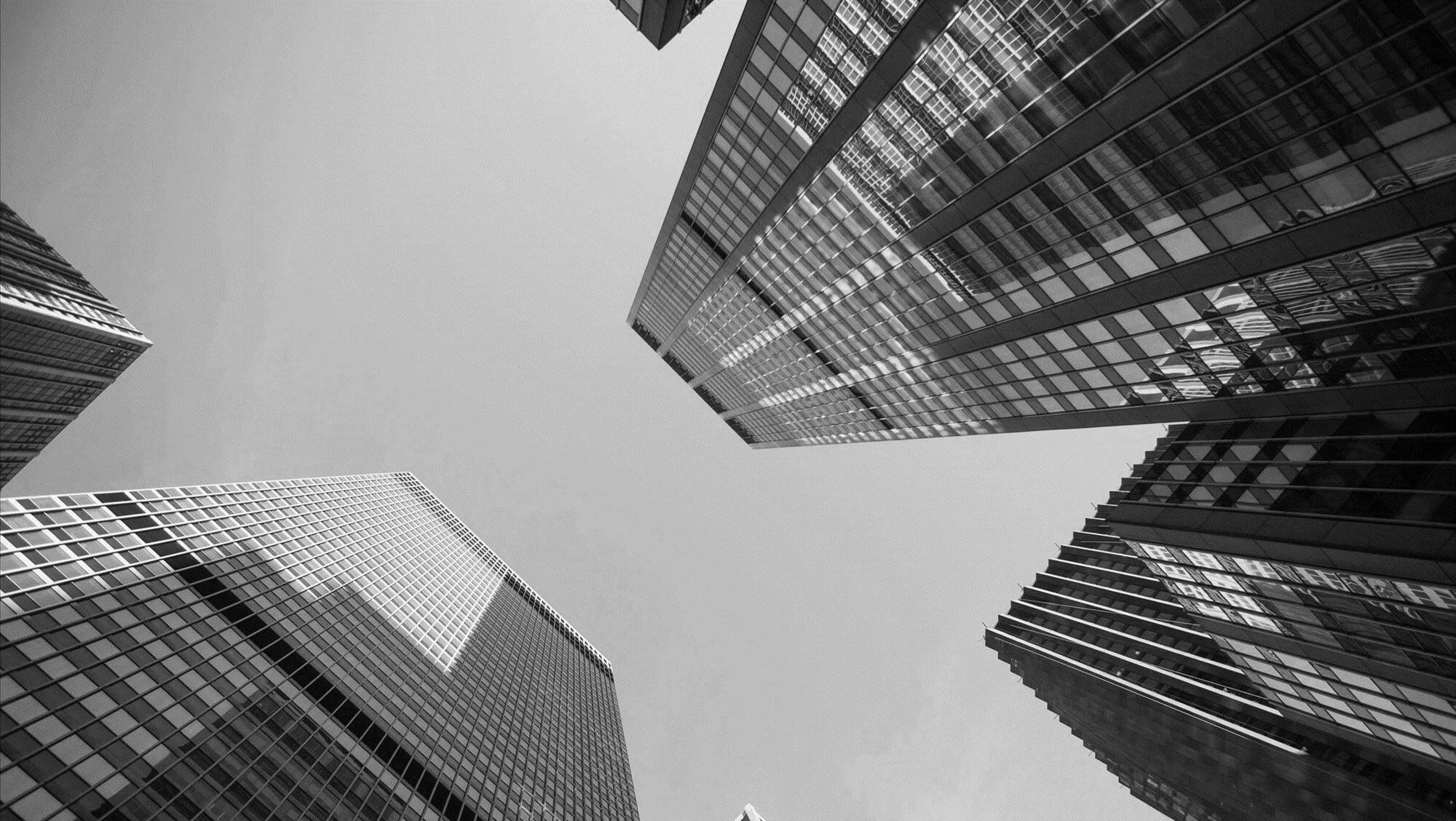 Logo
here
2015
商业企划书
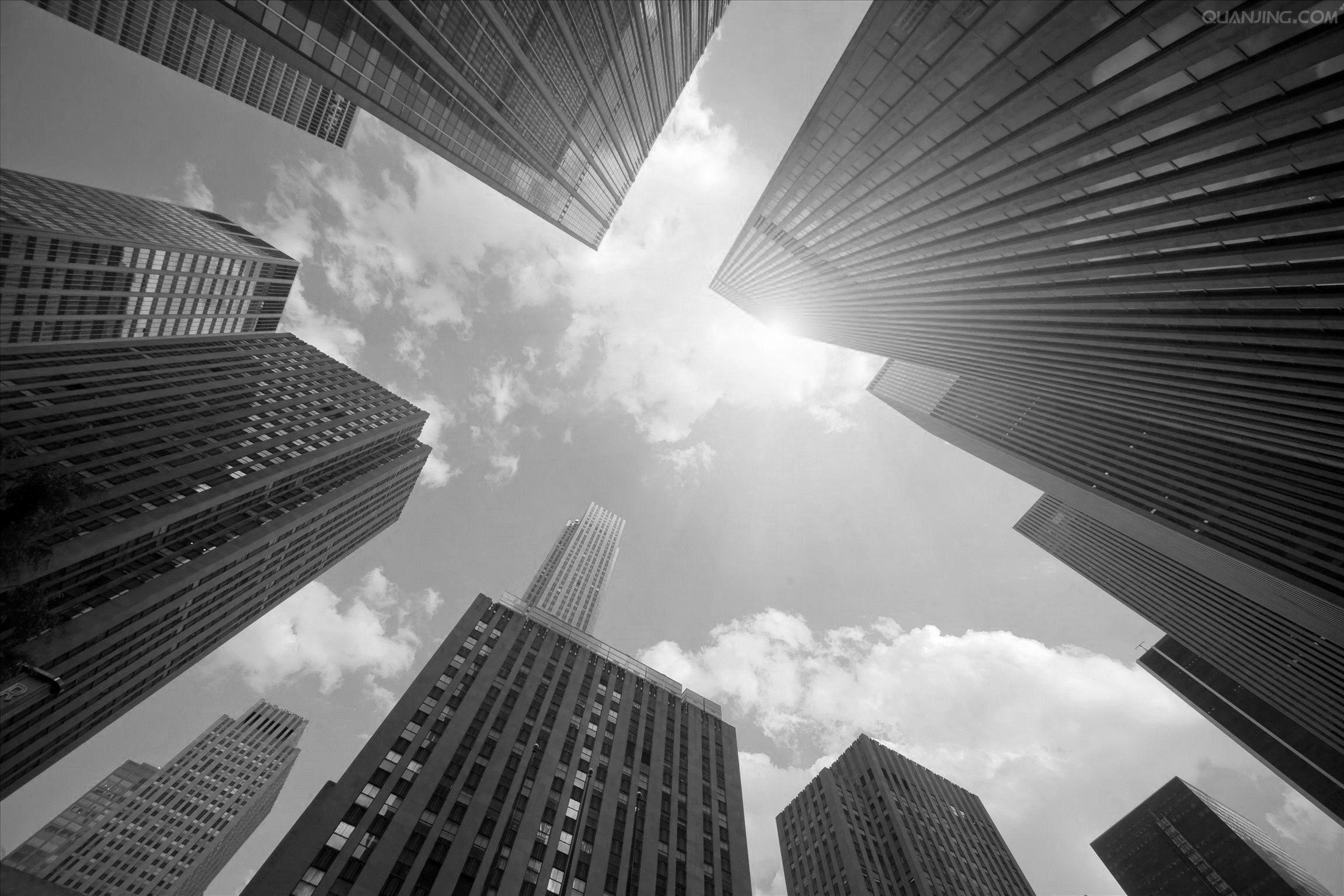 Logo
here
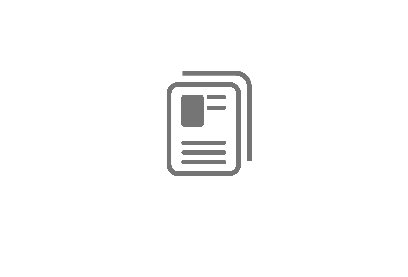 Introduction
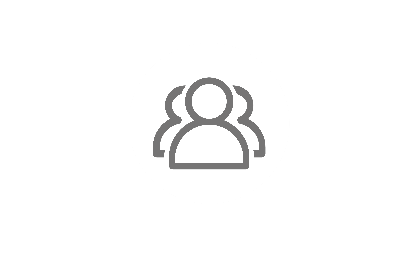 Our Team
单击此处
添加文字
在这里加入描述的内容，在这里加入描述的内容，在这里加入描述的内容，在这里加入描述的内容
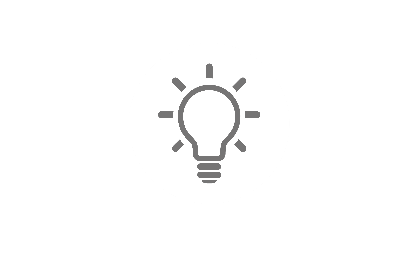 Awesome Services
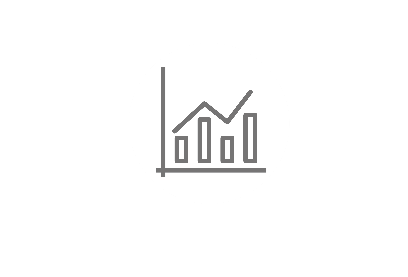 Financial Statement
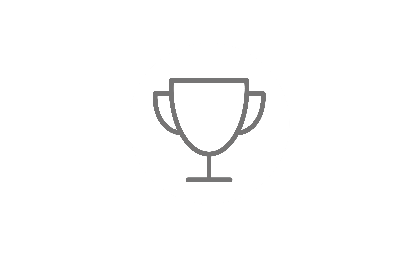 Project & Awards
We Are The Best
在这里加入描述的内容，在这里加入描述的内容，在这里加入描述的内容，在这里加入描述的内容
在这里加入描述的内容，在这里加入描述的内容，在这里加入描述的内容，在这里加入描述的内容
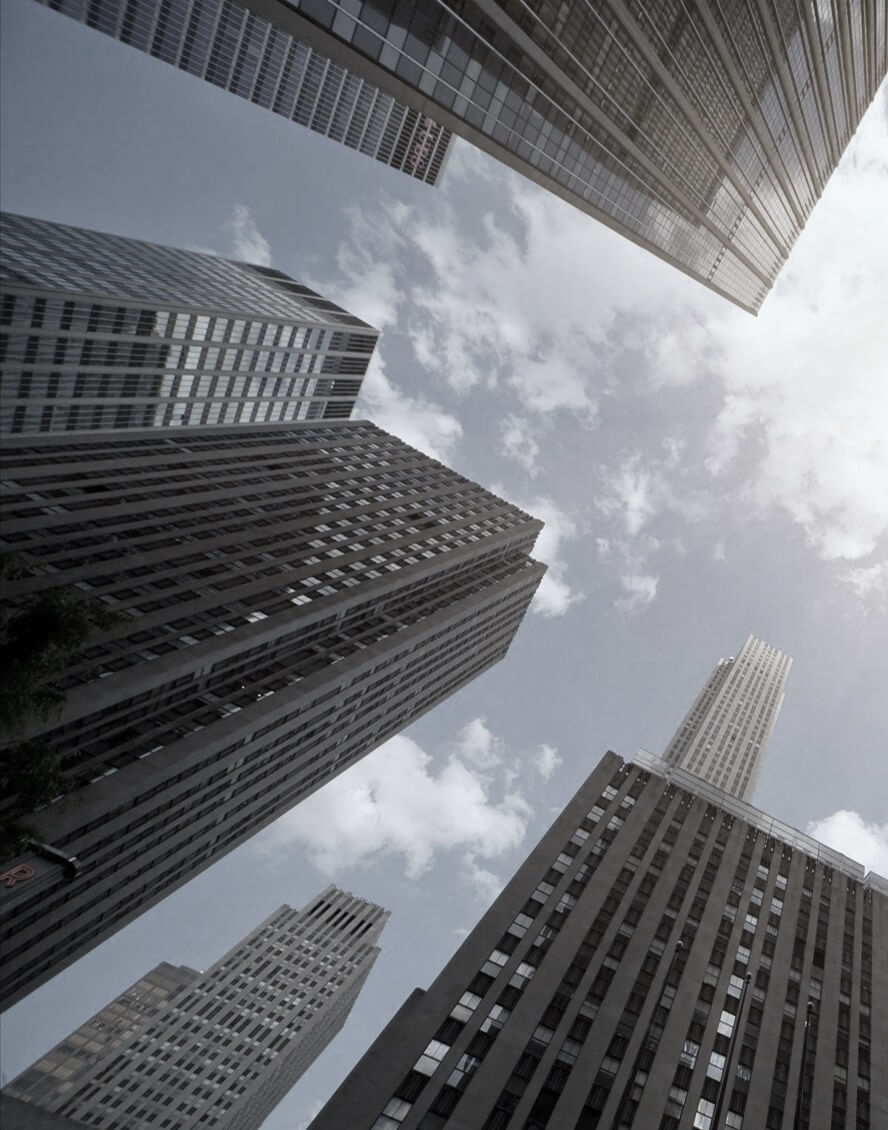 Logo
here
About us
在这里加入描述的内容，在这里加入描述的内容，在这里加入描述的内容，在这里加入描述的内容在这里加入描述的内容，在这里加入描述的内容，在这里加入描述的内容，在这里加入描述的内容
单击此处添加文字
01
在这里加入描述的内容，在这里加入描述的内容，在这里加入描述的内容
在这里加入描述的内容，在这里加入描述的内容
单击此处添加文字
02
在这里加入描述的内容，在这里加入描述的内容，在这里加入描述的内容
在这里加入描述的内容，在这里加入描述的内容
WE ARE THE BEST
Logo
here
COMPANY HISTORY
August, 2013
单击此处添加文字
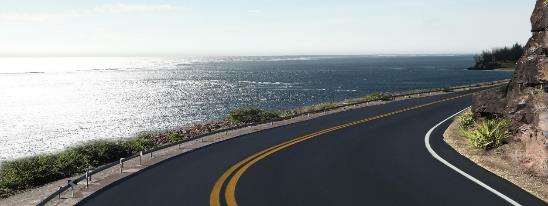 在这里加入描述的内容，在这里加入描述的内容，在这里加入描述的内容，在这里加入描述的内容
August, 2014
单击此处添加文字
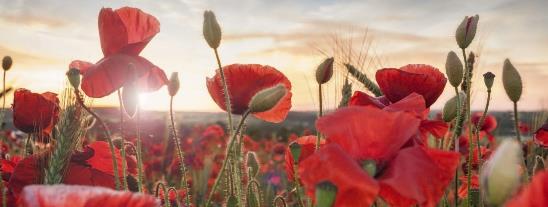 在这里加入描述的内容，在这里加入描述的内容，在这里加入描述的内容，在这里加入描述的内容
August, 2015
单击此处添加文字
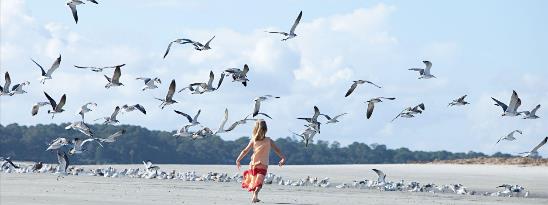 在这里加入描述的内容，在这里加入描述的内容，在这里加入描述的内容，在这里加入描述的内容
August, 2016
单击此处添加文字
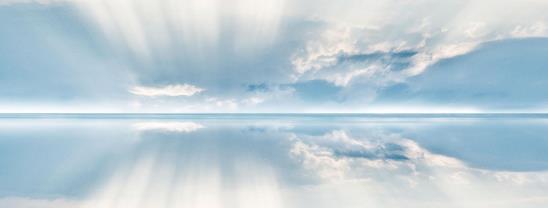 在这里加入描述的内容，在这里加入描述的内容，在这里加入描述的内容，在这里加入描述的内容
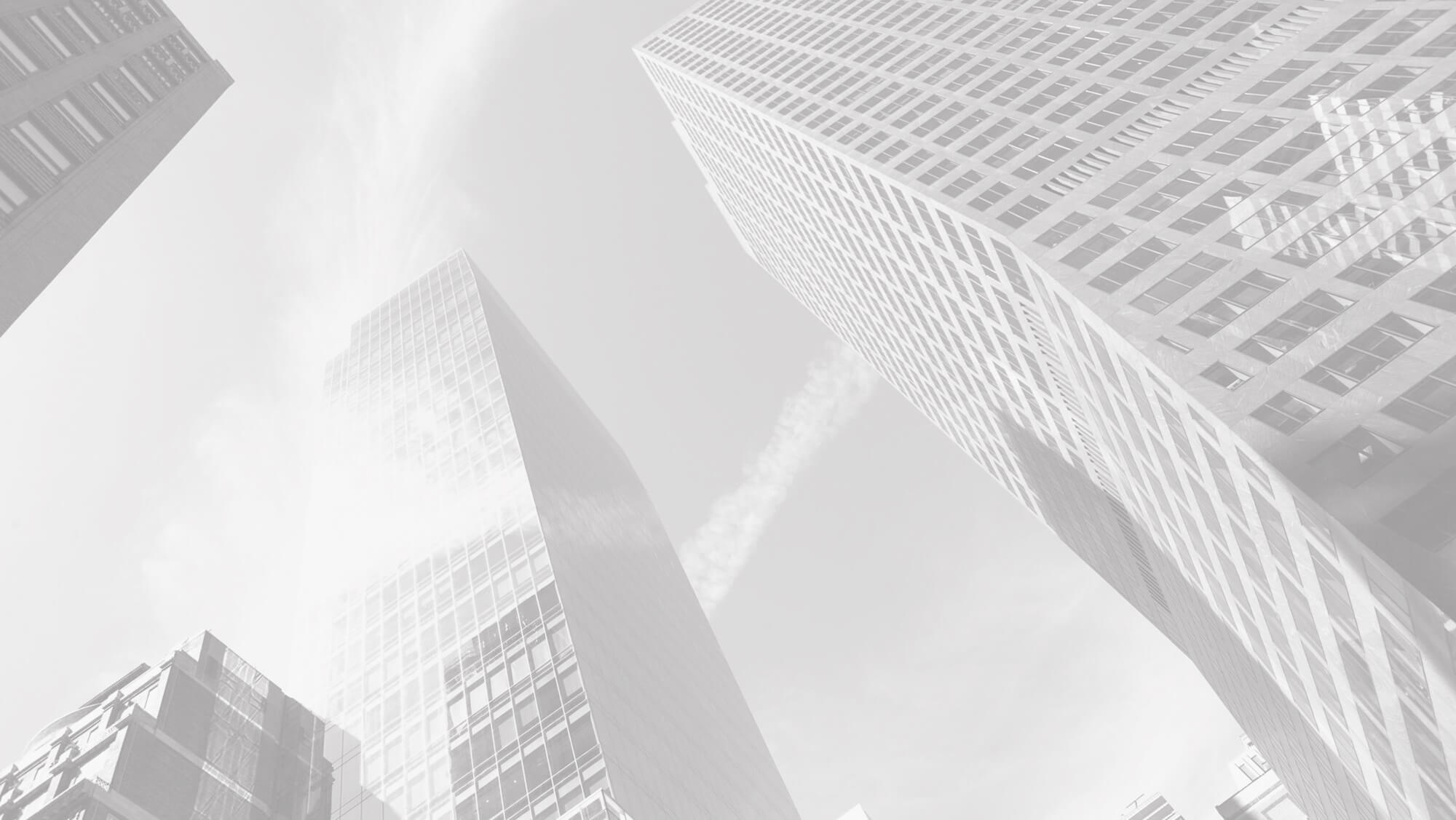 ＋
Logo
here
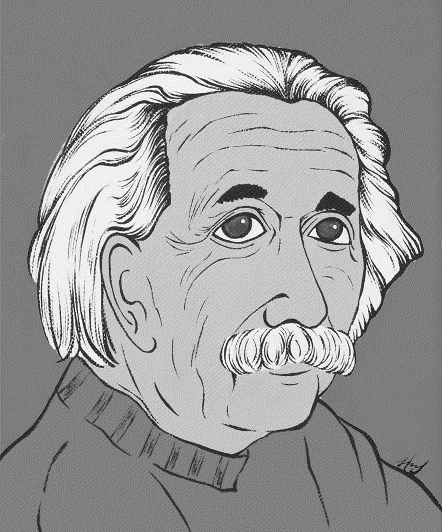 TEAM CORE
＋
Einstein
“
在这里加入描述的内容，在这里加入描述的内容，在这里加入描述的内容，在这里加入描述的内容
在这里加入描述的内容，在这里加入描述的内容，在这里加入描述的内容，在这里加入描述的内容，在这里加入描述的内容，在这里加入描述的内容
在这里加入描述的内容，在这里加入描述的内容，在这里加入描述的内容，在这里加入描述的内容，在这里加入描述的内容，在这里加入描述的内容
Logo
here
CREATIVE
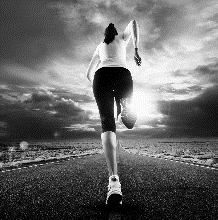 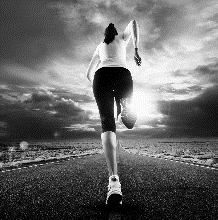 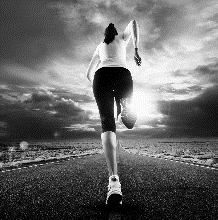 OUR
TEAM
在这里加入描述的内容，在这里加入描述的内容，在这里加入描述的内容，在这里加入描述的内容
在这里加入描述的内容，在这里加入描述的内容，在这里加入描述的内容，在这里加入描述的内容
在这里加入描述的内容
在这里加入描述的内容
在这里加入描述的内容
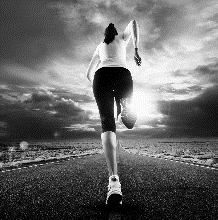 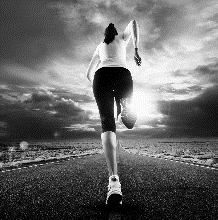 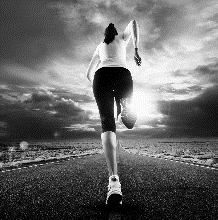 在这里加入描述的内容
在这里加入描述的内容
在这里加入描述的内容
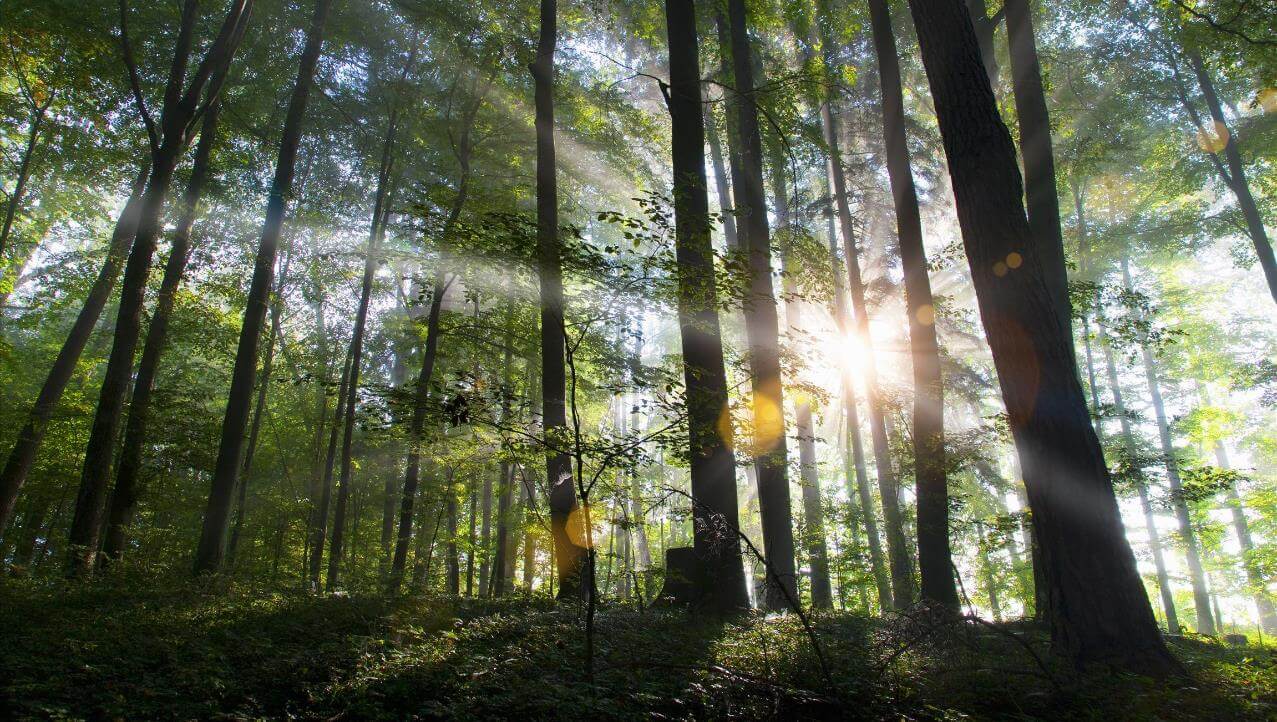 Logo
here
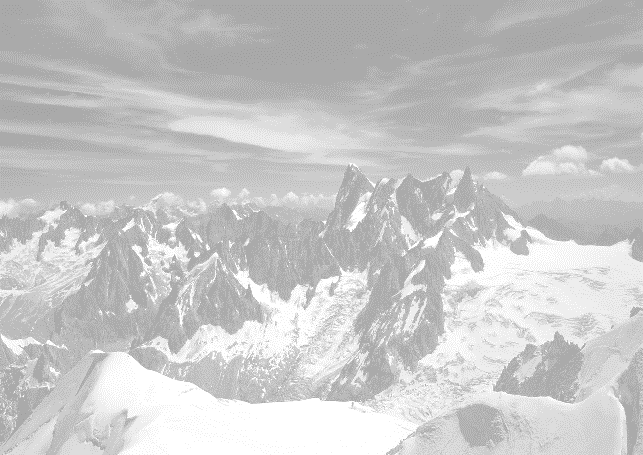 OUR
SERVICES
单击此处添加文字
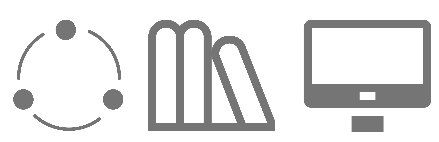 在这里加入描述的内容，在这里加入描述的内容，在这里加入描述的内容，在这里加入描述的内容，在这里加入描述的内容
在这里加入描述的内容，在这里加入描述的内容，在这里加入描述的内容，在这里加入描述的内容
在这里加入描述的内容，在这里加入描述的内容，在这里加入描述的内容，在这里加入描述的内容
在这里加入描述的内容，在这里加入描述的内容，在这里加入描述的内容，在这里加入描述的内容
单击此处添加文字
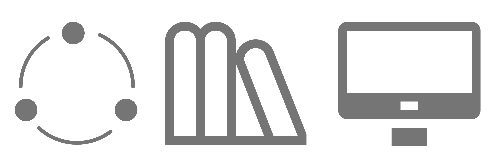 在这里加入描述的内容，在这里加入描述的内容，在这里加入描述的内容，在这里加入描述的内容，在这里加入描述的内容
AWESOME
单击此处添加文字
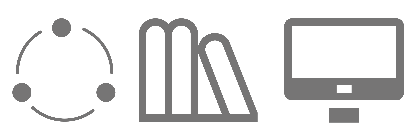 在这里加入描述的内容，在这里加入描述的内容，在这里加入描述的内容，在这里加入描述的内容，在这里加入描述的内容
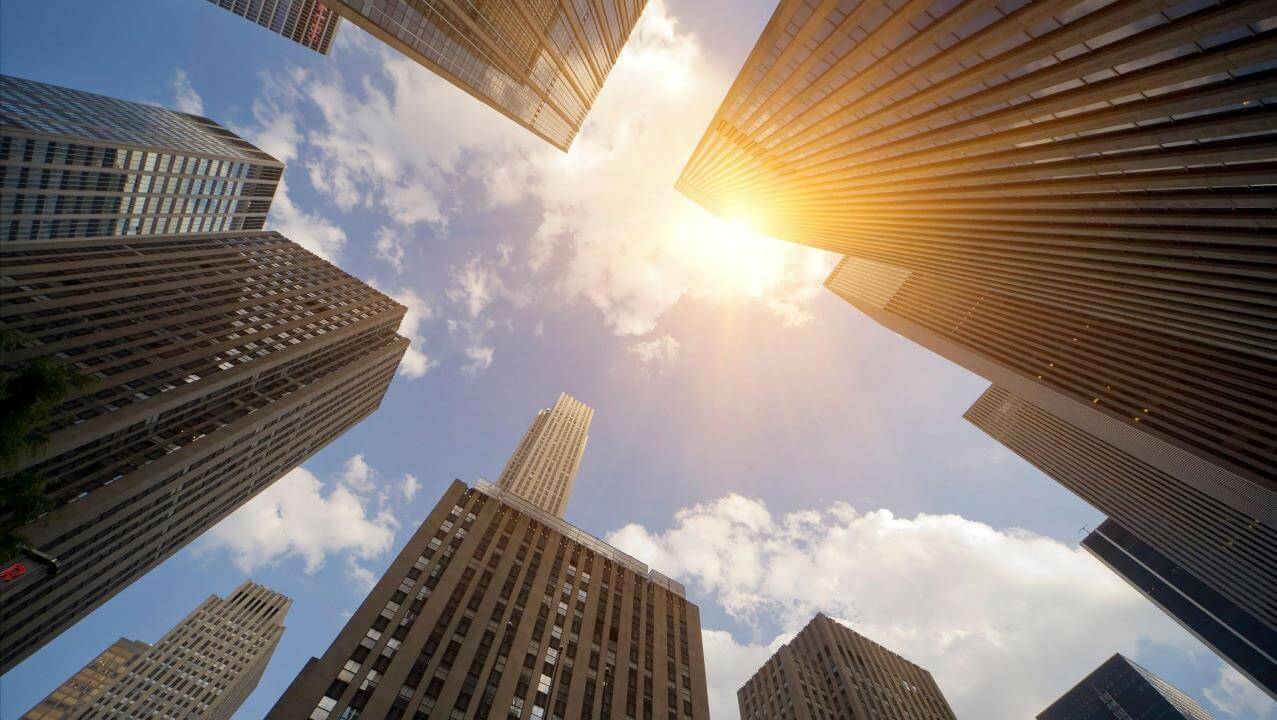 SERVICES
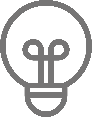 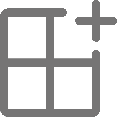 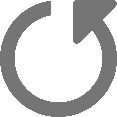 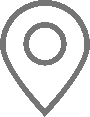 单击此处添加文字
单击此处添加文字
单击此处添加文字
单击此处添加文字
在这里加入描述的内容，在这里加入描述的内容，在这里加入描述的内容
在这里加入描述的内容，在这里加入描述的内容，在这里加入描述的内容
在这里加入描述的内容，在这里加入描述的内容，在这里加入描述的内容
在这里加入描述的内容，在这里加入描述的内容，在这里加入描述的内容
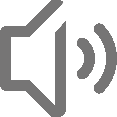 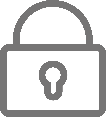 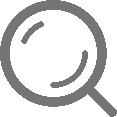 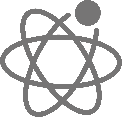 单击此处添加文字
单击此处添加文字
单击此处添加文字
单击此处添加文字
在这里加入描述的内容，在这里加入描述的内容，在这里加入描述的内容
在这里加入描述的内容，在这里加入描述的内容，在这里加入描述的内容
在这里加入描述的内容，在这里加入描述的内容，在这里加入描述的内容
在这里加入描述的内容，在这里加入描述的内容，在这里加入描述的内容
Logo
here
单击此处添加文字
单击此处添加文字
√
在这里加入描述的内容，在这里加入描述的内容，在这里加入描述的内容，在这里加入描述的内容在这里加入描述的内容，在这里加入描述的内容，在这里加入描述的内容，在这里加入描述的内容在这里加入描述的内容，在这里加入描述的内容，在这里加入描述的内容，在这里加入描述的内容
在这里加入描述的内容，在这里加入描述的内容，在这里加入描述的内容，在这里加入描述的内容在这里加入描述的内容，在这里加入描述的内容，在这里加入描述的内容，在这里加入描述的内容在这里加入描述的内容，在这里加入描述的内容，在这里加入描述的内容，在这里加入描述的内容
单击此处添加文字
85%
50%
35%
√
单击此处添加文字
单击此处添加文字
YOUR TITLE HERE
YOUR TITLE HERE
YOUR TITLE HERE
在这里加入描述的内容，在这里加入描述的内容，在这里加入描述的内容，在这里加入描述的内容
在这里加入描述的内容，在这里加入描述的内容，在这里加入描述的内容，在这里加入描述的内容
在这里加入描述的内容，在这里加入描述的内容，在这里加入描述的内容，在这里加入描述的内容
单击此处添加文字
单击此处添加文字
Logo
here
单击此处添加文字
在这里加入描述的内容，在这里加入描述的内容，在这里加入描述的内容，在这里加入描述的内容在这里加入描述的内容，在这里加入描述的内容，在这里加入描述的内容，在这里加入描述的内容在这里加入描述的内容，在这里加入描述的内容，在这里加入描述的内容，在这里加入描述的内容
单击此处添加文字
85%
50%
35%
√
单击此处添加文字
单击此处添加文字
YOUR TITLE HERE
YOUR TITLE HERE
YOUR TITLE HERE
在这里加入描述的内容，在这里加入描述的内容，在这里加入描述的内容，在这里加入描述的内容
在这里加入描述的内容，在这里加入描述的内容，在这里加入描述的内容，在这里加入描述的内容
在这里加入描述的内容，在这里加入描述的内容，在这里加入描述的内容，在这里加入描述的内容
单击此处添加文字
单击此处添加文字
Logo
here
BEST WORKS
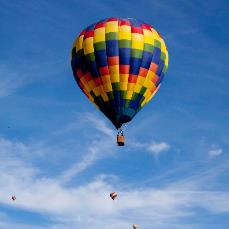 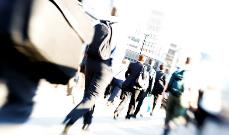 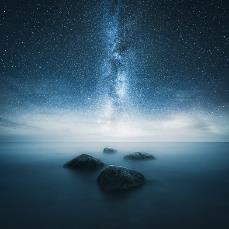 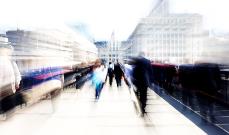 OUR
PROJECT
“
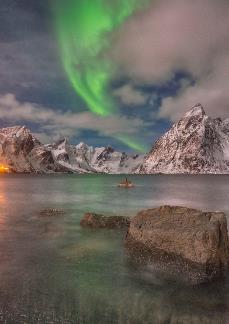 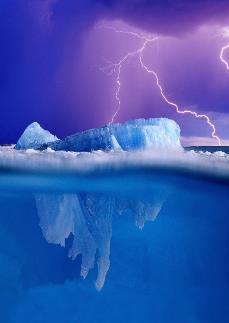 微信广告集装箱，更多ppt的秘密等着你！
在这里加入描述的内容，在这里加入描述的内容，在这里加入描述的内容，在这里加入描述的内容，在这里加入描述的内容，在这里加入描述的内容，在这里加入描述的内容，在这里加入描述的内容。
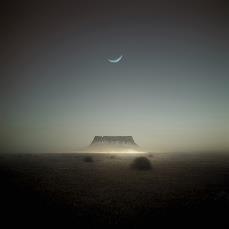 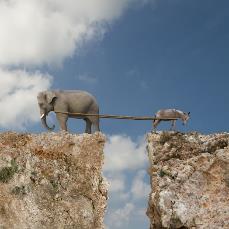 在这里加入描述的内容。
Logo
here
BEST WORKS
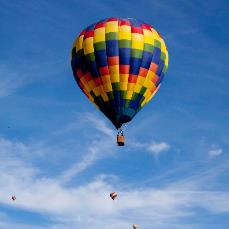 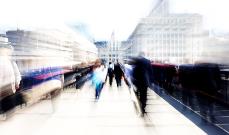 OUR
PROJECT
“
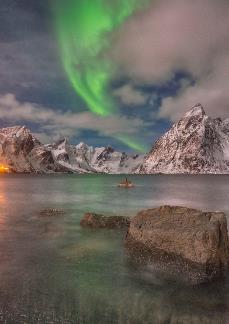 在这里加入描述的内容，在这里加入描述的内容！
在这里加入描述的内容，在这里加入描述的内容，在这里加入描述的内容，在这里加入描述的内容，在这里加入描述的内容，在这里加入描述的内容，在这里加入描述的内容，在这里加入描述的内容。
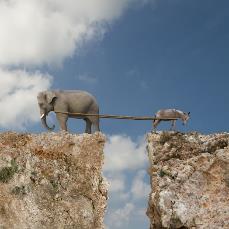 在这里加入描述的内容。
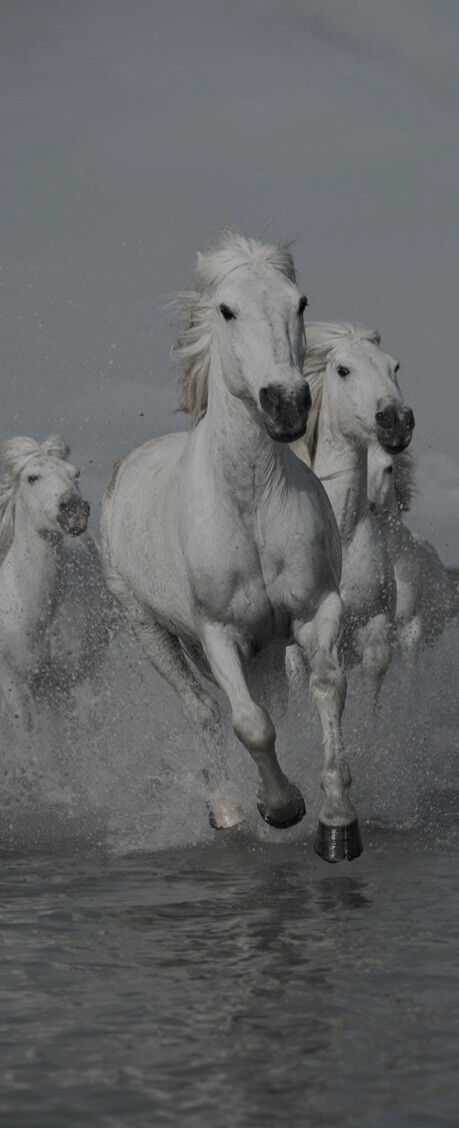 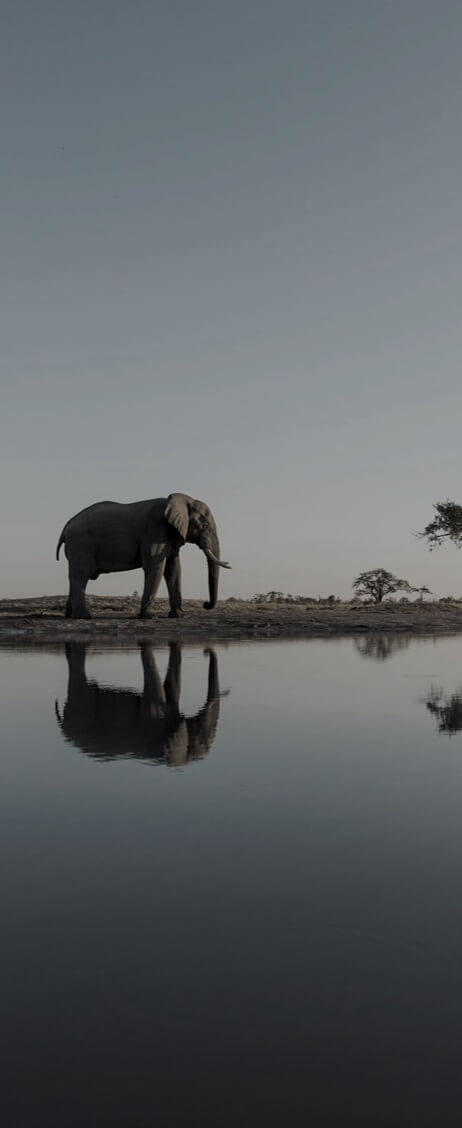 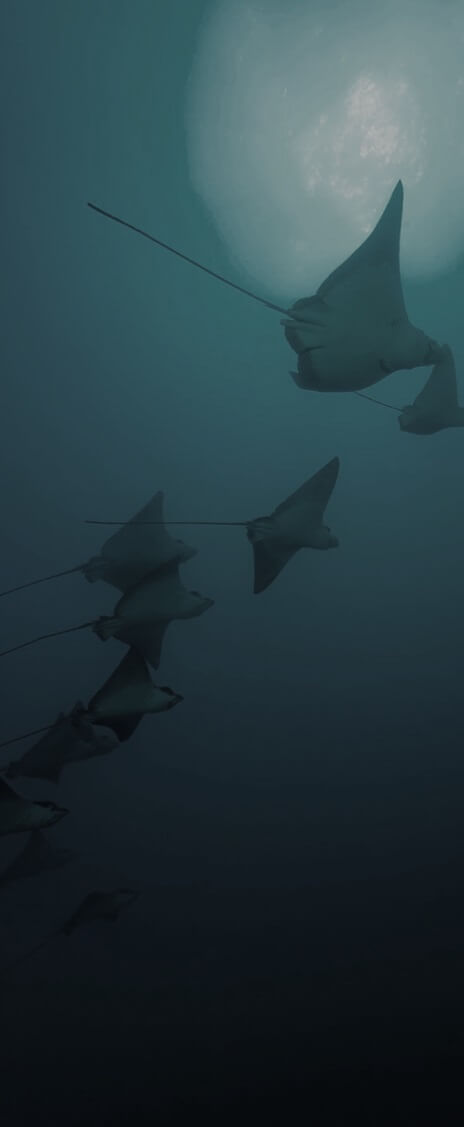 Logo
here
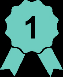 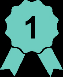 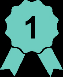 2016
2015
2014
＋
OUR
AWARDS
单击此处添加文字
单击此处添加文字
单击此处添加文字
在这里加入描述的内容，在这里加入描述的内容，在这里加入描述的内容，在这里加入描述的内容，在这里加入描述的内容在这里加入描述的内容
在这里加入描述的内容，在这里加入描述的内容，在这里加入描述的内容，在这里加入描述的内容，在这里加入描述的内容在这里加入描述的内容
在这里加入描述的内容，在这里加入描述的内容，在这里加入描述的内容，在这里加入描述的内容，在这里加入描述的内容在这里加入描述的内容
＋
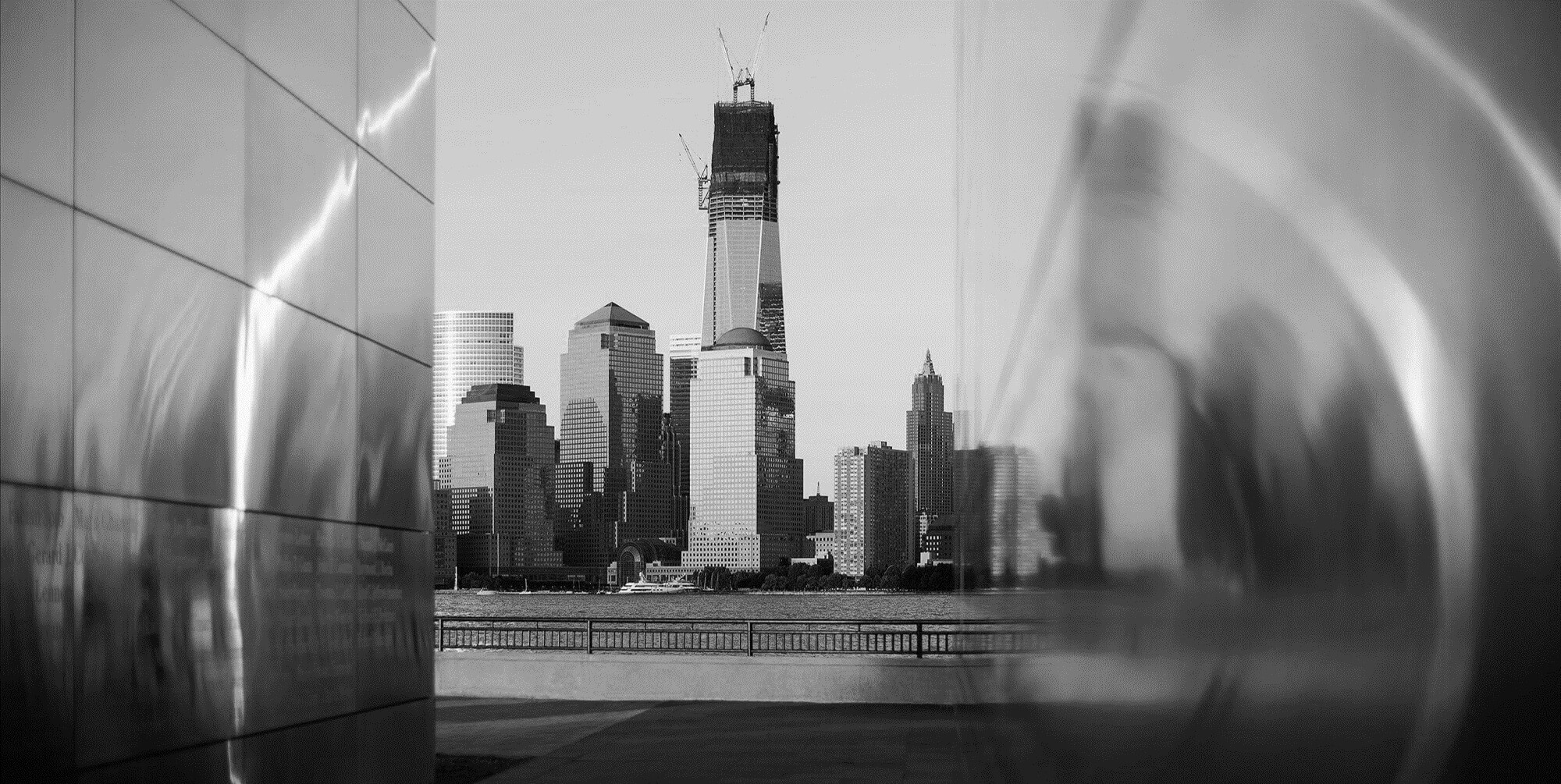 THANKS